I limiti della crescita o dello sviluppo?
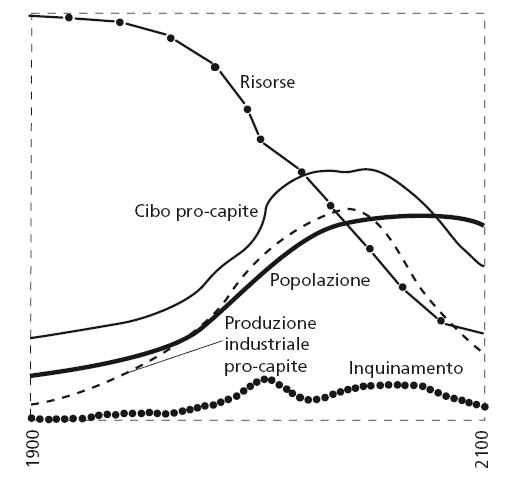 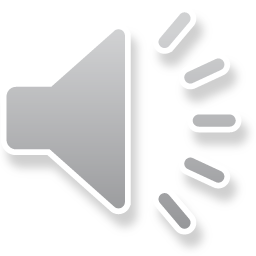 Commento audio 1
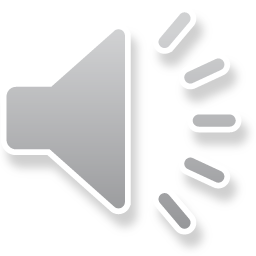 Commento audio 2
Fonte: Meadows et al., 1972